Third nerve palsy
To Vichhey
Outline
Review anatomy
Introduction
Physiopathology
Symptom and sign
Etiology
Differential diagnosis
Work up
Treatment
[Speaker Notes: 3rd nerve nucleus in midbrain level of the superior colliculus along the vertical midline 
Exit the brain through the interpeduncular fossa 
Runs along the subarachnoid space and pass between superior cerebella artery (top) and posterior cerebral artery (below) 
Runs along the lateral wall of cavernous sinus, divides into 2 branches upon entering the orbit]
Introduction
3rd nerve palsy
Rare 
Partial or complete
Congenital or acquired
Isolated or associated with other neurological involvements
Physopathology
Can result from lesion from each part of the trajectory of the nerve: 
Nucleus 
Fasicular 
Subarachnoid space
Cavernous sinus 
Orbit
Nuclear complex
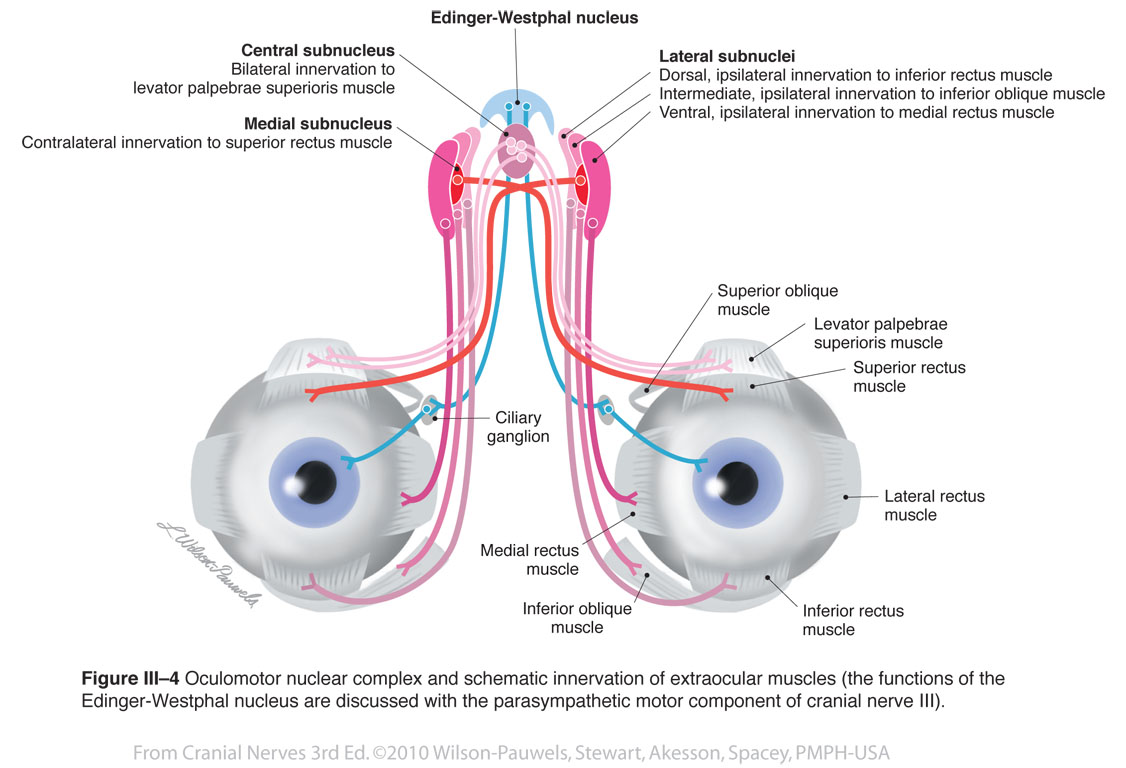 Nuclear complex
Cause
Vascular disease
Primary tumours
Metastases
Fasciculus
From the midbrain and pass into the interpeduncular space
Cause
Similar to nucleus’s cause
Benedikt syndrome
Weber syndrome
Nothnagel syndrome
Claude syndrome
Basilar
Pass between the posterior cerebral and superior cerebellar arteries to posterior communicating artery
Commonly : isolated 3rd nerve palsy
Cause:
Aneurysm (posterior communicating artery, at its junction with the internal carotid artery)
Head trauma (extradural or subdural hematoma)
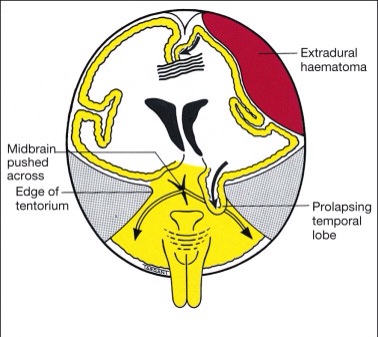 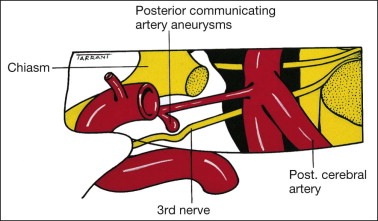 Intracavernous
Enter the cavernous sinus
Anterior part => divide into superior and inferior branches
Cause
Diabetes: cause a vascular palsy (spares the pupil)
Pituitary apoplexy (haemorrhagic infarction)
Intracavernous pathology
Aneurysm
Meningioma
Carotid-cavernous fistula
Granulomatous inflammation (Tolosa-Hunt syndrome)
May involve the 4th, 6th nerves and V1
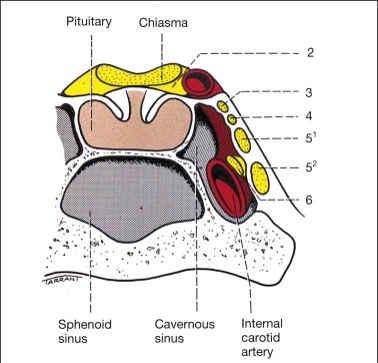 Intraorbital
Superior division innervate the levator and superior rectus muscle
Inferior division innervate the MR, IR and IO muscle
Parasympathetic fibres innervate the sphincter pupillae and the ciliary muscle
Cause
Traumatic
Vascular
Pupillomotor fibres
Between the brainstem and the cavernous sinus
Locate superficially in the superomedial part of the 3rd nerve
Pupillomotor fibres
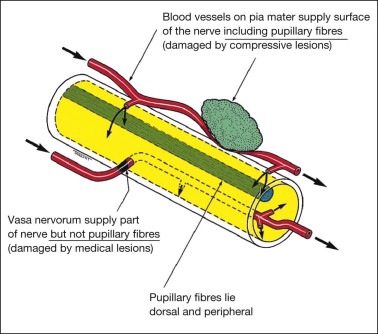 Cause
Surgical lesions => invole the pupil
Aneurysms
Trauma
Uncal herniation
Medical lesions => spare the pupil
Hypertension
Diabetes
*Pupillary involvement may be seen in some diabetes associated 3rd nerve palsies
*Pupillary sparing does not exclude aneurysm or compressive lesion
Symptom
Binocular diplopia
Ptosis
With or without pain
[Speaker Notes: Weakness of the levator => ptosis
Unopposed action of the lateral rectus => abducted in primary position. SO => intorsion]
Signs
External ophthalmoplegia
Complete palsy: limitation of ocular movement in all fields of gaze except temporally
Incomplete palsy: partial limitation of ocular movement
Superior division palsy: ptosis and an inability to look up
Inferior division palsy: Inability to look nasally or inferiorly
[Speaker Notes: Weakness of the levator => ptosis
Unopposed action of the lateral rectus => abducted in primary position. SO => intorsion]
Signs
Internal ophthalmoplegia
Pupil-involving: a fixed, dilated, poorly reactive pupil
Pupil-sparing: pupil not dilated and normally reactive to light
Relative pupil-sparing: pupil partially dilated and sluggishly reactive to light
[Speaker Notes: Weakness of the levator => ptosis
Unopposed action of the lateral rectus => abducted in primary position. SO => intorsion]
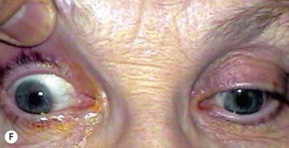 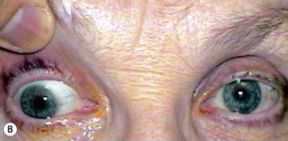 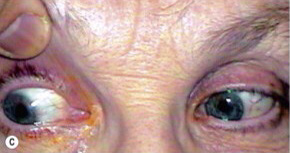 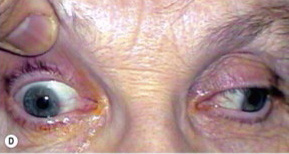 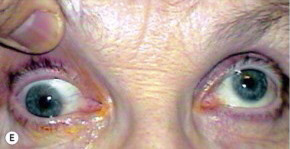 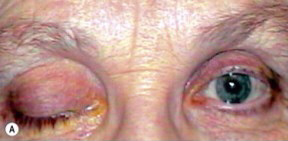 [Speaker Notes: Weakness of the levator => ptosis
Unopposed action of the lateral rectus => abducted in primary position. SO => intorsion]
Cause of isolated 3rd nerve palsy
Idiopathic: 25%
Vascular disease: 
hypertension and diabetes
Pupil-sparing
Recovery occurs within 3 months
Associated with periorbital pain
Aneurysm
Posterior communicating artery
Painful
Pupil involver
Cause of isolated 3rd nerve palsy
Trauma
Common cause
Direct
Secondary to subdural hematoma or uncal herniation
Miscellaneous
Uncommon
Tumours
Syphilis
Giant cell arteritis
Other types of vasculitis associated with collagen vascular disorder
Differential diagnosis
Myasthenia gravis
Thyroid eye disease
Chronic progressive external ophthalmoplegia
Idiopathic orbital inflammatory syndrome
Internuclear ophthalmoplegia
Aberrant regeneration
May follow acute traumatic and compressive 3rd nerve palsy
Cause by misdirection of regenerating axons which reinnervate the wrong extraocular muscle
Bizarre defects in ocular motility
Pupil may also be involed
Work up
History
Onset and duration of diplopia
Recent trauma?
Pertinent medical history (diabetes, hypertension, known cancer, CNS mass, recent infection)
If = 55 years old => GCA symptoms
Work up
Complete ocular examination
Pupil
Ocular movement
VF 
Proptosis
Full neurologic examination
Other cranial nerve
Work up
Immediate CNS imaging to rule out mass/aneurysm
Pupil involving
Pupil-sparing
Patient = 50 years of age
Patient with incomplete third nerve palsies
Patients with additional cranial nerve or neurologic abnormalities
Children < 10 years of age
[Speaker Notes: Unknown long-standing diabetes or hypertension]
Work up
Cerebral angiography
All patients > 10 years of age with pupil-involving third nerve palsies 
And whose imaging study is negative or show a mass consistent with an aneurysm
Work up
For suspected ischemic disease
Check blood pressure
Fasting blood sugar
Glycosylated hemoglobine
Treatment
Treat underlying cause
*Especially : aneurysm => refer to neurosurgeon
Medical
Use of Fresnel prisms => small angle of deviation
Uniocular occlusion => avoid diplopia
Botulinum toxin injection into the uninvolved lateral rectus muscle => deviation improve or stabilizes
Surgery
After 6-12 months (may spontaneous improvement)
To treat angle deviation, ptosis and cosmetic
Thank You